عنوان پروژه


دانشجو:
استاد راهنما: 
دانشکده مهندسی کامپیوتر، دانشگاه تربیت دبیر شهید رجایی
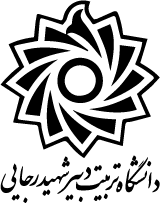 مقدمه / خلاصه
نتایج
اين بخش ارائه دهنده‌ی نتايج حاصل از کار خواهد بود. در اين قسمت علاوه بر ارائه و تحليل نتايج، در مورد ويژگی‌ها/ مزایا/ دستاوردها/ و .... صحبت خواهيد کرد.

*سایز فونت پیشنهادی برای این بخش: ۲6
در اين بخش پس از بيان خلاصة مساله و موضوع مورد بررسی در پروژه، در صورت نیاز تاريخچه‌ای کوتاه از آن ذکر شود و سعی شود به موارد زیر پرداخته شود. 
نوع پروژه (تحقیقاتی بنیادی، تحقیقاتی کاربردی، شبیه سازی، پیاده سازی)
اهداف پروژه
سوال اصلی و فرضیه ها
روش پاسخ به سوال 
دستاورد ها و خروجی ها

بخشها را میتوانید به یکدیگر پیوند بزنید و یا مانند این قالب، جدا کنید. 

* سایز فونت پیشنهادی برای این بخش: ۲۸
روش/ساختار/مدل پیاده سازی
در این بخش به تناسب موضوع پروژه در مورد روش/ ساختار/ مدل/ ... استفاده شده و همچنین ابزارها/محيط پیاده سازی/ شبیه سازی/..... و معيار ارزيابی نتايج بدست آمده صحبت خواهيد کرد. این بخش باید هسته کاری که انجام داده اید را بطور خلاصه ولی شفاف نشان دهد. 

* سایز فونت پیشنهادی برای این بخش: ۲۶
جمع بندی
در این قسمت جمع بندی نتایج کلی حاصل شده از اين پروژه، پیاده سازی ها/  نوآوری‌های/ و .... انجام شده و محدوديت‌ها ارایه می شود. 

کاربرد های صنعتی:
یک قسمت کوتاه را به کاربردهای احتمالی در صنعت و یا علوم وابسته اختصاص دهید.

* سایز فونت پیشنهادی برای این بخش: ۲۶
مراجع اصلی
طبق فرمت استاندارد IEEE

Xxxxxxxxxxxxxxxxxxxxxxxxxxxxxxxxxxxxxxxxxxxxxxxxxxxxxxxxxxxxxxxxxxxxxxxxxxxxxxxxxxxxxxxxxxx
Xxxxxxxxxxxxxxxxxxxxxxxxxxxxxxxxxxxxxxxxxxxxxxxxxxxxxxxxxxxxxxxxxxxxxxxxxxxxxxxxxxxxxxxxxxxx
Xxxxxxxxxxxxxxxxxxxxxxxxxxxxxxxxxxxxxxxxxxxxxxxxxxxxxxxxxxxxxxxxxxxxxxxxxxxxxxxxxxxxxxxxxxxxxxxxxxxxxxxxxxxxxxxxxxxxxxx
* سایز فونت پیشنهادی برای این بخش: ۲۲.